Урок-обобщение по теме: «Наибольший общий делитель и наименьшее общее кратное (НОД и НОК)»
Презентация Моториной Д.Ю.
Устная работа
Назовите из данных чисел те, которые являются простыми
25, 13, 27, 45, 29, 1, 14, 17,5, 19, 81,7.
Какие числа называются простыми? Составными?
 
Найти НОД и НОК чисел:
5 и 9
6 и 12
3 и 8
7 и 21
11 и 1
24 и 18
№ 2.  Найдите НОД и НОК чисел 252  и  264  методом  разложения  на  простые  множители .
Выполнение упражнений с самопроверкой по эталону.
Задание: Найдите НОД и НОК чисел наиболее удобным способом: 
а) 18 и 45; б) 8 и 27;  в) 12  и  72 .
Задача № 1
Толя и Коля друзья. Толя любит математику, а Коля физкультуру, поэтому задачи решает быстрее Толя, а бегает быстрее Коля.  Мальчики участвуют в забеге на 5 км. Через каждые 600 м от старта стоит наблюдатель, а через каждые 800 м от старта можно попить воды. Коля останавливался два раза, чтобы попить воды, а затем задать вопрос наблюдателю. Толя тоже останавливался пил воду и задавал вопрос. Однако к старту первым пришел Толя.  
Как такое могло произойти, если Коля бегает чуть быстрее Толи?
Физкультминутка.
Два!  Нам с места нужно встать!
Три! Пять!  Руки вверх поднять!
Семь! Одиннадцать! Переносим вес на пятки!
Тринадцать! Семнадцать! Соединить лопатки!
Вместе говорим: «УРА»!
Число девятнадцать назвать нам пора!
Тело расслабилось, все мы здоровы
И математикой заняться готовы!
Страница истории
В 1742 году математик Кристиан Гольдбах послал письмо Леонарду Эйлеру, в котором он высказал следующее предположение:
Каждое нечетное число, большее 5,можно представить в виде суммы трех простых чисел.
Эйлер заинтересовался проблемой и выдвинул более сильную гипотезу:
Каждое чётное число, большее двух, можно представить в виде суммы двух простых чисел.
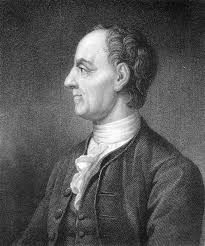 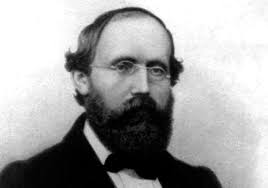 По следам доказательства…Задание:
1 вариант. Представить нечётное число 21 в виде суммы трёх простых чисел.
2 вариант.  Представить чётное число 34 в виде суммы двух простых чисел.
Экология
Расшифруйте  название  птицы, которая обитает В Московской области. Для этого найдите наименьшее общее кратное каждой пары чисел , затем  впишите  букву , соответствующую  этому  числу ,в  таблицу .
1)НОК(3;12)=   о                                  6)НОК(8;12)=к
2)НОК(4;5;8)=  п                                   7)НОК(10;20)=н
3)НОК(9;6)=    р                                       
4)НОК(16;12)=ш
5)НОК(9;15)=е
.  Проверочная работа.
Вариант 1.                                                               Вариант 2.
Найдите НОД и НОК чисел наиболее удобным способом.
а) 12 и 18 ;                                                     а)   10  и  15  ;
б) 13 и 39 ;                                                      б)   19  и  57 ;
в) 11 и 15 ;                                                       в)   7   и  12 .
Домашнее задание
Подготовиться к контрольной работе. 
Творческое задание: привести примеры из жизни, где могут применяться знания по теме «Делимость чисел», в чем они нам помогают. Можно оформить в виде рисунков, чертежей, подобрать текстовые задачи.
Рефлексия. Найди свое место на лесенке успеха.
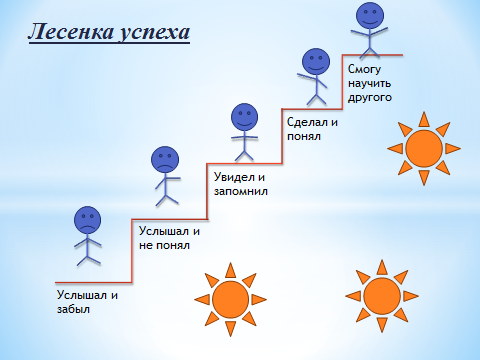